EC ITk Tests
2 kind of test 
Routing test using mockups/prototypes
In the 2 prod sites

Thermo-mechanical test for Design Definition with prototypes
Maybe possible in only one lab

Let’s focus on the thermo-mechanical one in the following slides
Emiliano Dane’ – ITk frascati – March 18 2020
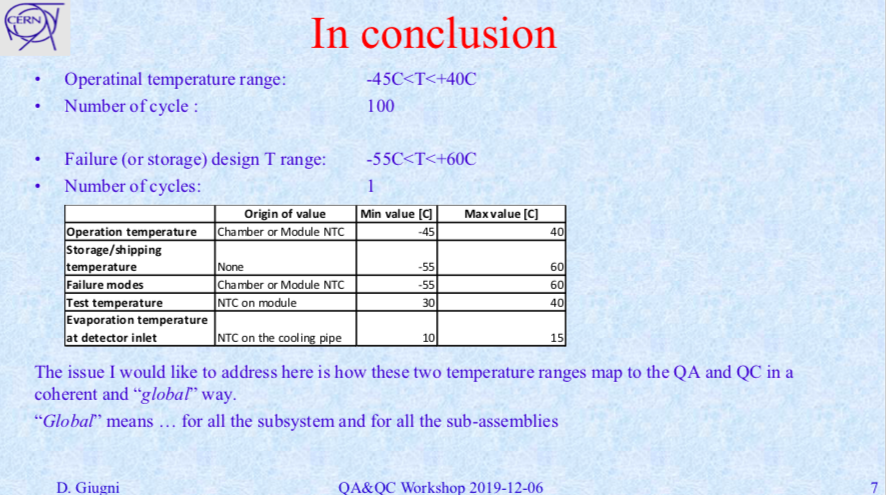 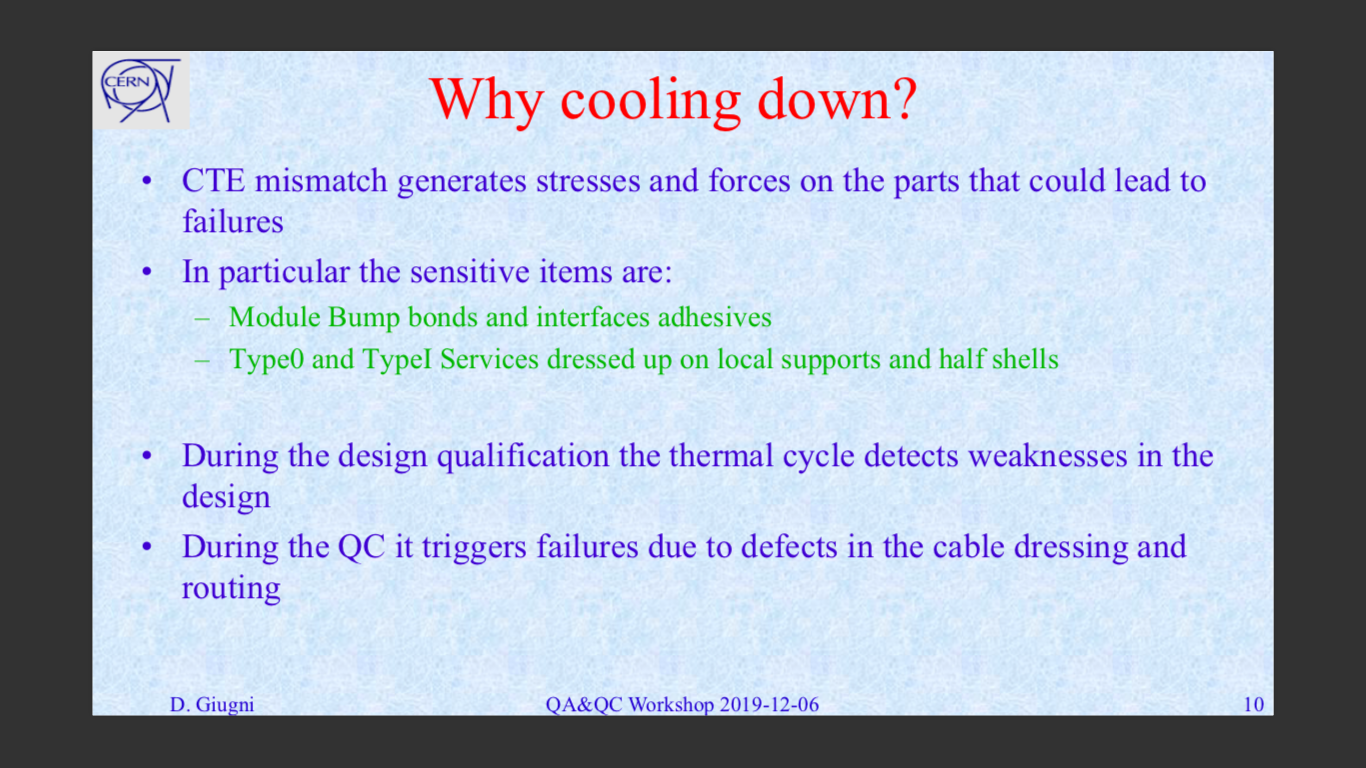 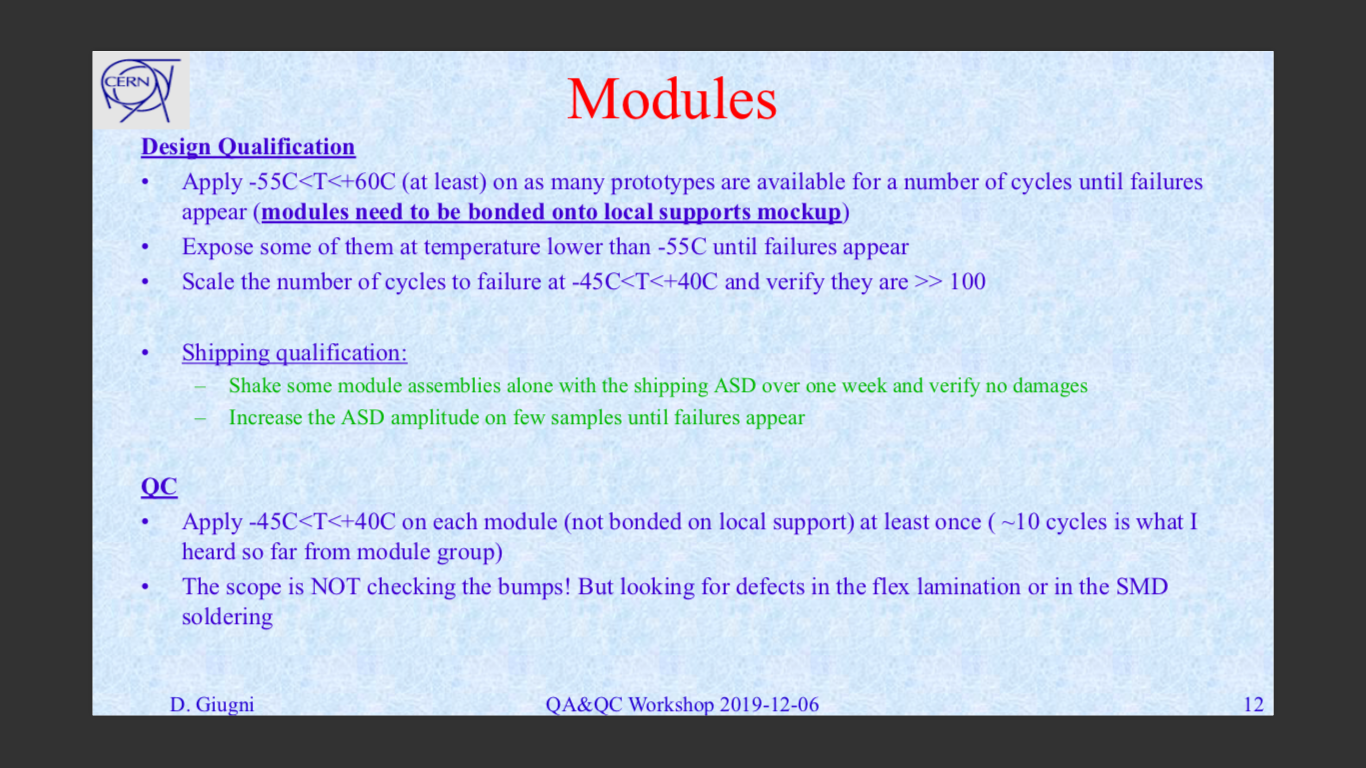 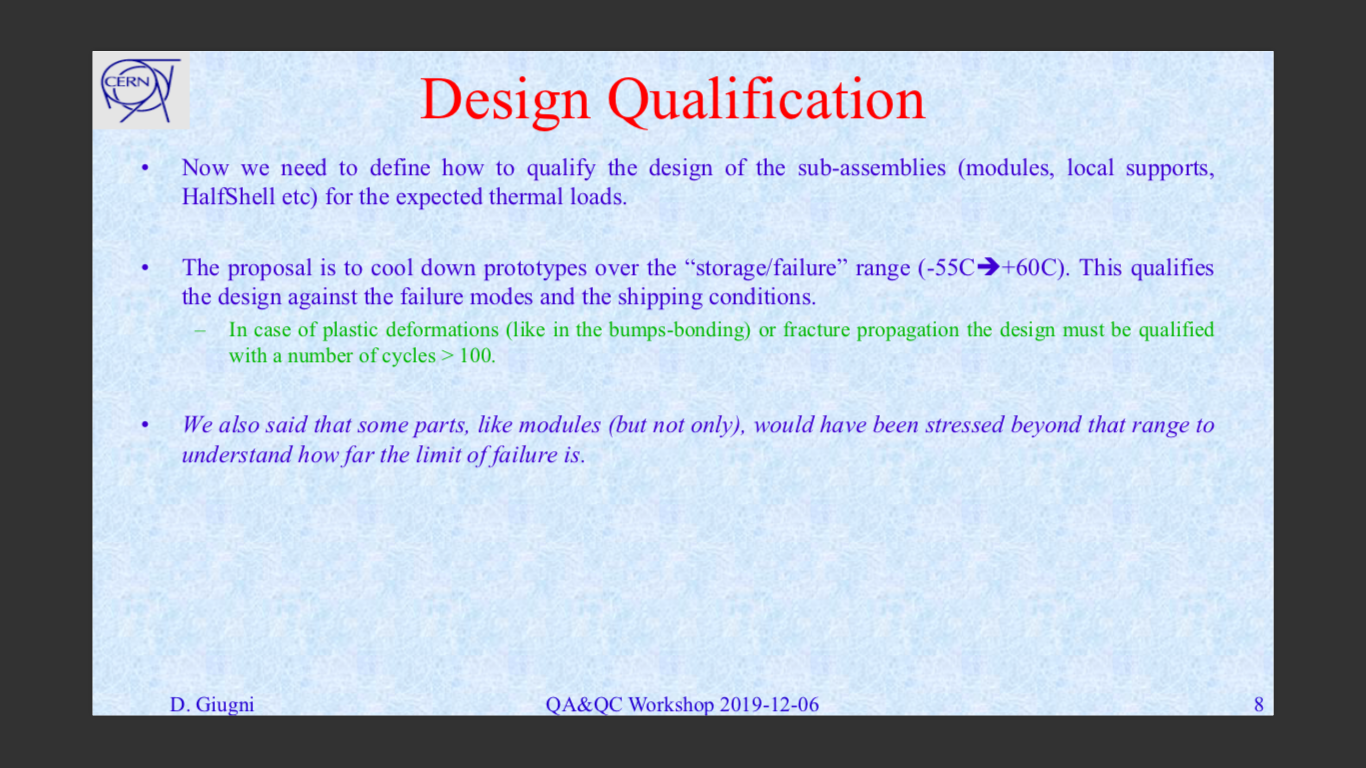 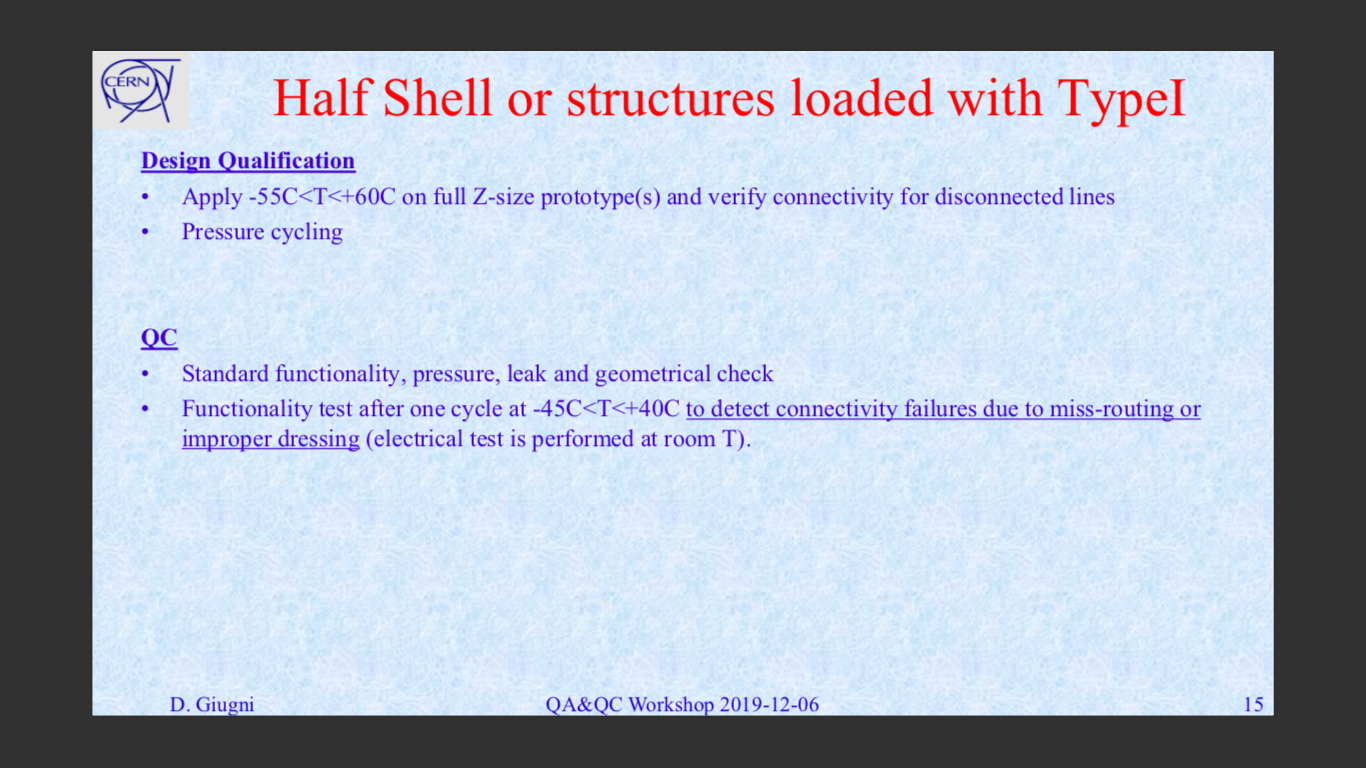 necessary info to plan the test
Table of prototypes/mock-up
Emiliano Dane’ – ITk frascati – March 18 2020
Assembly Design Definition
Thermal test and pressure test
Test on the prototypes to check what:
	- problems of connectivity due to CTE mismatch 
	- pipe welding
	- structural deformations
	- other
Procedure of the test: 
	- Leak Test
		Cycling pressure
	- Thermal cycles 
		T range -55<T<+60
		N. of cycles:  1 ?  cycles
Emiliano Dane’ – ITk frascati – March 18 2020
Setup of the prototype
Half Shells
Full z real length half shells
Real Type I Services (?)
Half rings
How many functional HR do we need? 
Extra-cables and its supports length less than chamber length 
Assembly tool
Full nominal
Test site
@LNF (?): tools and Climate Chamber (Jan 2021), no real shells;
@Liverpool (?): Shells, Climate Chamber “modified”
Emiliano Dane’ – ITk frascati – March 18 2020